Overview of OC’s Top Middle-Skill & Most Potential OpportunityMiddle-Skill JobsPresented by: OC Center of Excellence
Rancho Santiago Community College District’s Perkins V Advisory Council Meeting
May 31, 2022
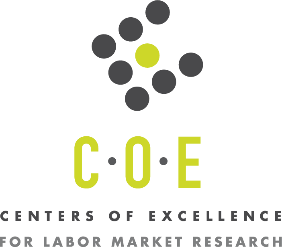 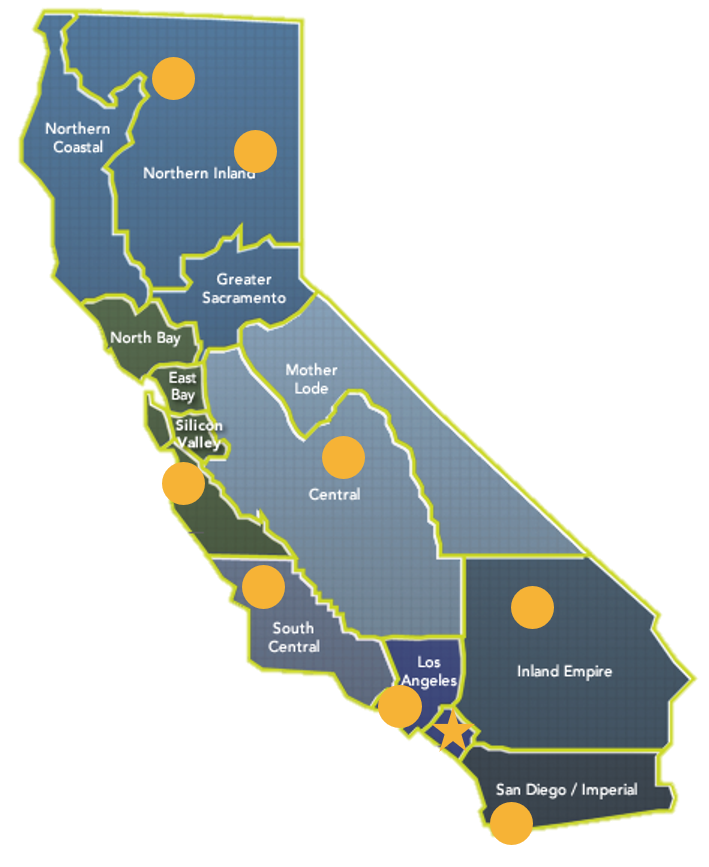 The COE & OC COE
The Centers of Excellence for Labor Market Research (COE)are the #1 source forlabor market informationfor theCalifornia Community Colleges.
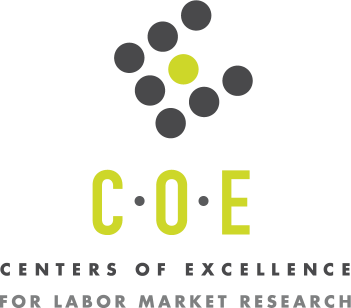 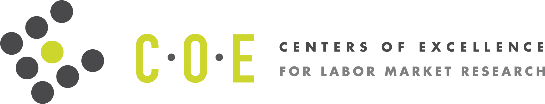 [Speaker Notes: https://coeccc.net/]
“We stand for a living wage. Wages are subnormal if they fail to provide a living for those who devote their time and energy to industrial occupations. The monetary equivalent of a living wage varies according to local conditions, but must include enough to secure the elements of a normal standard of living--a standard high enough to make morality possible, to provide for education and recreation, to care for immature members of the family, to maintain the family during periods of sickness, and to permit a reasonable saving for old age.”
-Theodore Roosevelt
1912 Presidential Candidate Campaign Speech (Progressive Party)
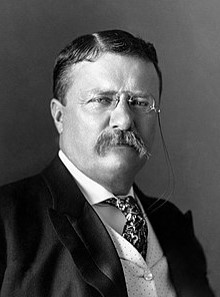 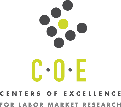 [Speaker Notes: 26th President Republican (left-leaning). In office from Sept 14, 1901 (William McKinley’s assassination) to March 4, 1909 (age 42 – youngest president to date)
Decided not to run for a 3rd term then got frustrated with Taft’s “conservative politics” and ran in 1912 creating the Progressive Party.

https://www.loc.gov/collections/theodore-roosevelt-films/articles-and-essays/sound-recordings-of-theodore-roosevelts-voice/]
The Cost of Being Californian Report
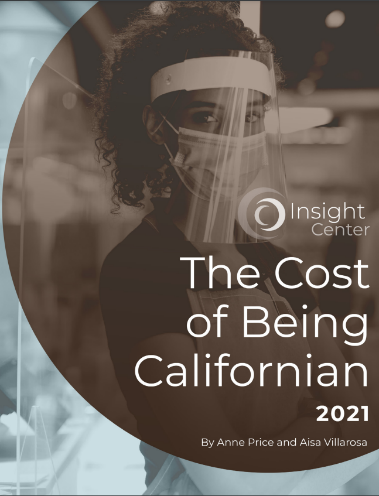 “In 2020, the COVID-19 pandemic and resulting economic downturn magnified racial and gender inequities embedded in California’s economy.”
“Since 2018, the cost of living in southern and central portions of the state witnessed steep increases: Orange County (26%), Santa Barbara (40%), and Santa Cruz (45%).”
“Three years before the pandemic, the Insight Center’s 2018 Family Needs Calculator (FNC) determined that over one in three Californian households were not paid enough to meet their basic needs.”
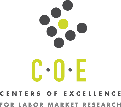 [Speaker Notes: https://insightcced.org/cost-of-being-californian/

“Black and brown people and women of color experienced profound losses of health, community, income, and business at rates far more severe than white households. COVID-19 is not the root cause of these losses; the rules of our economy set by policymakers—which continue to favor the wealthy and predominantly white few, while simultaneously preventing Black and brown communities from reaching economic security—are responsible.”]
The Cost of Being Californian Report
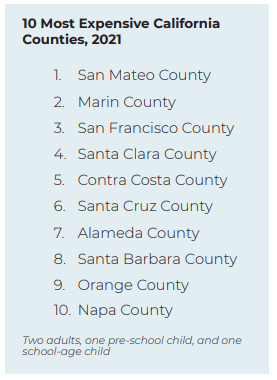 “The cost of living varies widely within California, and the Bay Area remains one of the most expensive regions in both the state and the nation.”

“Since 2018, the cost of living has increased at various rates among counties in California. Some of the most expensive places to live in the state saw a rise in cost of basic household expenses……Orange County 26%...”
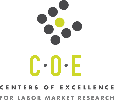 [Speaker Notes: https://insightcced.org/wp-content/uploads/2021/05/INSIGHT_CostofBeingCalifornian_6_web.pdf p. 7

“The hourly wage needed for a family with one parent, one preschooler, and one schoolage child to meet their basic household expenses ranges from $26.32 and $27.53 an hour in Modoc and Plumas (two small counties in the northeastern part of the state), respectively, to an astonishing $74.60 and $73.28 an hour in the Bay Area counties of San Mateo and Marin.”]
Self-Sufficiency Standard
The University of Washington’s School of Social Work Center for Women’s Welfare Self-Sufficiency Standard defines the income working families need to meet a minimum yet adequate level, taking into account family composition, ages of children, and geographic differences in costs*. The Standard is an affordability and living wage economic security measure that provides an alternative to the official poverty measure.
*See the “Technical Brief” for specific data elements and sources
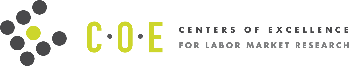 [Speaker Notes: http://www.selfsufficiencystandard.org/california/

The Self-Sufficiency Standard, known as the Family Needs Calculator for California 2021. This measure calculates how much income a family must earn to meet basic needs, with the amount varying by family composition and county. The Family Needs Calculator for California 2021 is the ninth calculation of the Self-Sufficiency Standard data.

http://www.selfsufficiencystandard.org/wp-content/uploads/2021/12/CA2021_TechnicalAppendix.pdf]
Family Needs Calculator
Launched in 1996 the Insight Center’s Family Needs Calculator measures the floor income necessary for an individual (under age 65 and without disability) or family to afford basic expenses in California. Covering all 58 counties, the data assesses the cost of housing, food, child care, health care, transportation, and taxes—without accounting for public or private assistance.
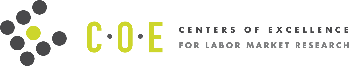 [Speaker Notes: https://insightcced.org/family-needs-calculator/

ANOTHER LIVING WAGE CALCULATOR: MIT Living Wage Calculator
“The living wage shown is the hourly rate that an individual in a household must earn to support his or herself and their family. The assumption is the sole provider is working full-time (2080 hours per year). The tool provides information for individuals, and households with one or two working adults and zero to three children. In the case of households with two working adults, all values are per working adult, single or in a family unless otherwise noted.” -MIT Living Wage Calculation for Orange County, CA

https://livingwage.mit.edu/counties/06059]
Family Needs Calculator
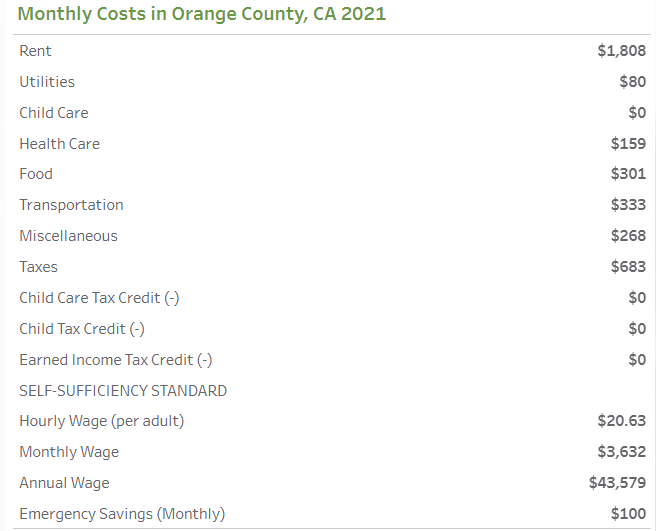 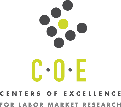 [Speaker Notes: https://insightcced.org/family-needs-calculator/]
OC Living Wage: 2018 vs. 2021
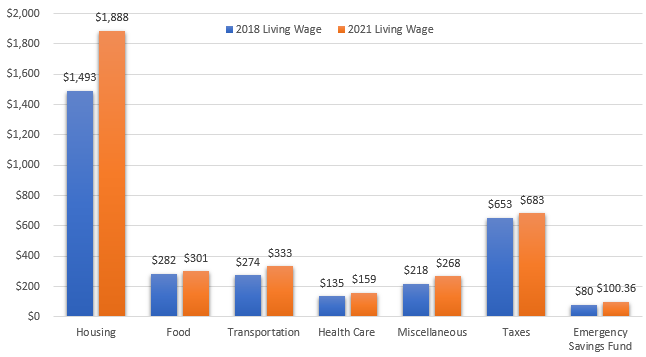 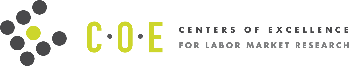 [Speaker Notes: 2018 = $17.36/hr
2021 = $20.63/hr  ($3.27 change)

Housing: Assumes one-bedroom unit. Utilities.
Food: USDA low-cost food plan for food costs. 
Transportation: Assumes private transportation, as OC does not have a high percentage of workers that commute via public transit. One car is assumed - estimates include gas and auto insurance.
Health Care: Health insurance premiums, out-of-pocket costs. Note: assumes employer-sponsored health coverage, which not all people have.
Miscellaneous: Clothing, shoes, cleaning products, personal hygiene items, phone service
Taxes: Income and payroll taxes

https://insightcced.org/family-needs-calculator/]
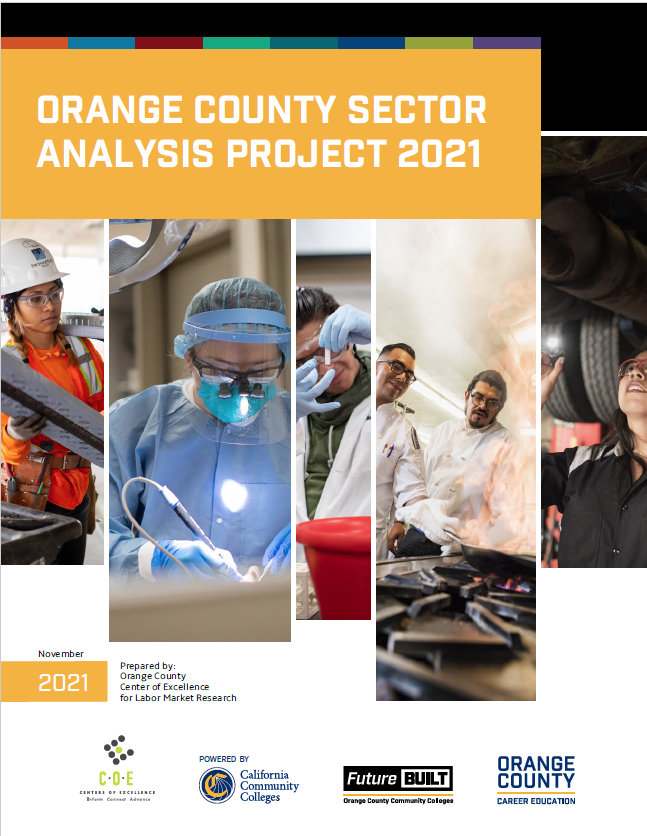 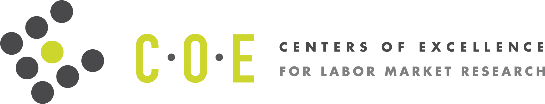 [Speaker Notes: What is the OC COE?

What is the OC Sector Analysis Project?

In-Demand Industry Sectors and Occupations]
OC Sector Analysis Project
Identify OC’s middle-skill labor supply gaps and how to fill said gaps
Discuss college and regional challenges & learn from each other
Study Data Collection Methodology
Labor Market Info – Quantitative Data
8 OC Community College Priority Sectors
Advanced Transportation & Logistics
Business & Entrepreneurship
Energy, Construction, & Utilities
Health
ICT/Digital Media
Retail, Hospitality, & Tourism
Advanced Manufacturing
Life Sciences & Biotechnology
Focus Groups - Qualitative Data
12 Focus Groups
Faculty, Administrators, &Regional/State Directors for Employer Engagement
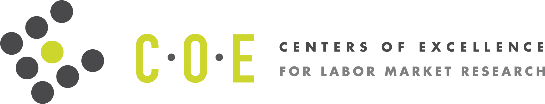 [Speaker Notes: Top Middle-Skill (above Living Wage ($20.63) and Most Potential Opportunity Middle-Skill occupations (below LW)								
COE Middle-Skill Jobs Definition:
All occupations that require an educational requirement of some college, associate degree or apprenticeship, but not a bachelor’s degree;
All occupations that require a bachelor’s degree, but also have more than 1/3 of their existing labor force with an educational attainment of some college or associate degree; or
All occupations that require a high school diploma or equivalent or no formal education, but also require short- to long-term on-the-job training where multiple community colleges have existing programs.

https://coeccc.net/collection/orange-county-ocsap-2021/]
OCSAP 2021 Data Points
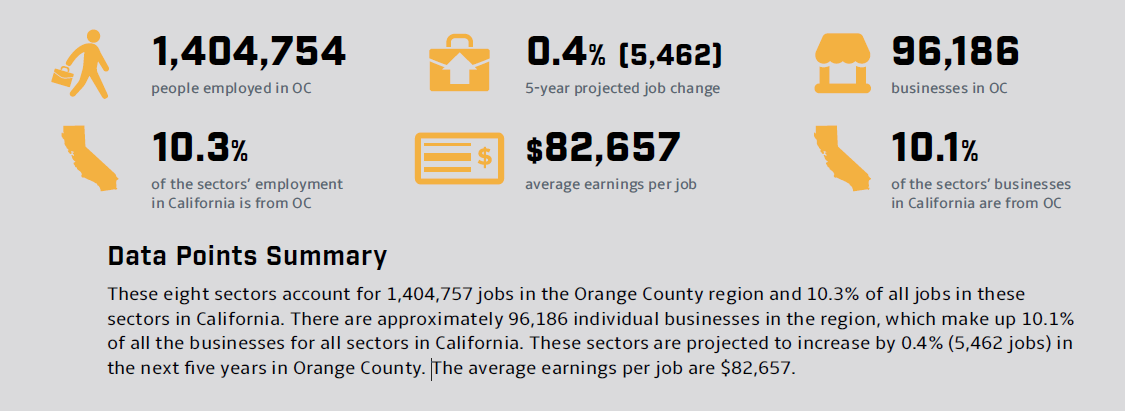 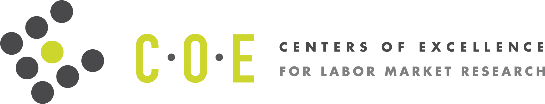 [Speaker Notes: https://coeccc.net/collection/orange-county-ocsap-2021/]
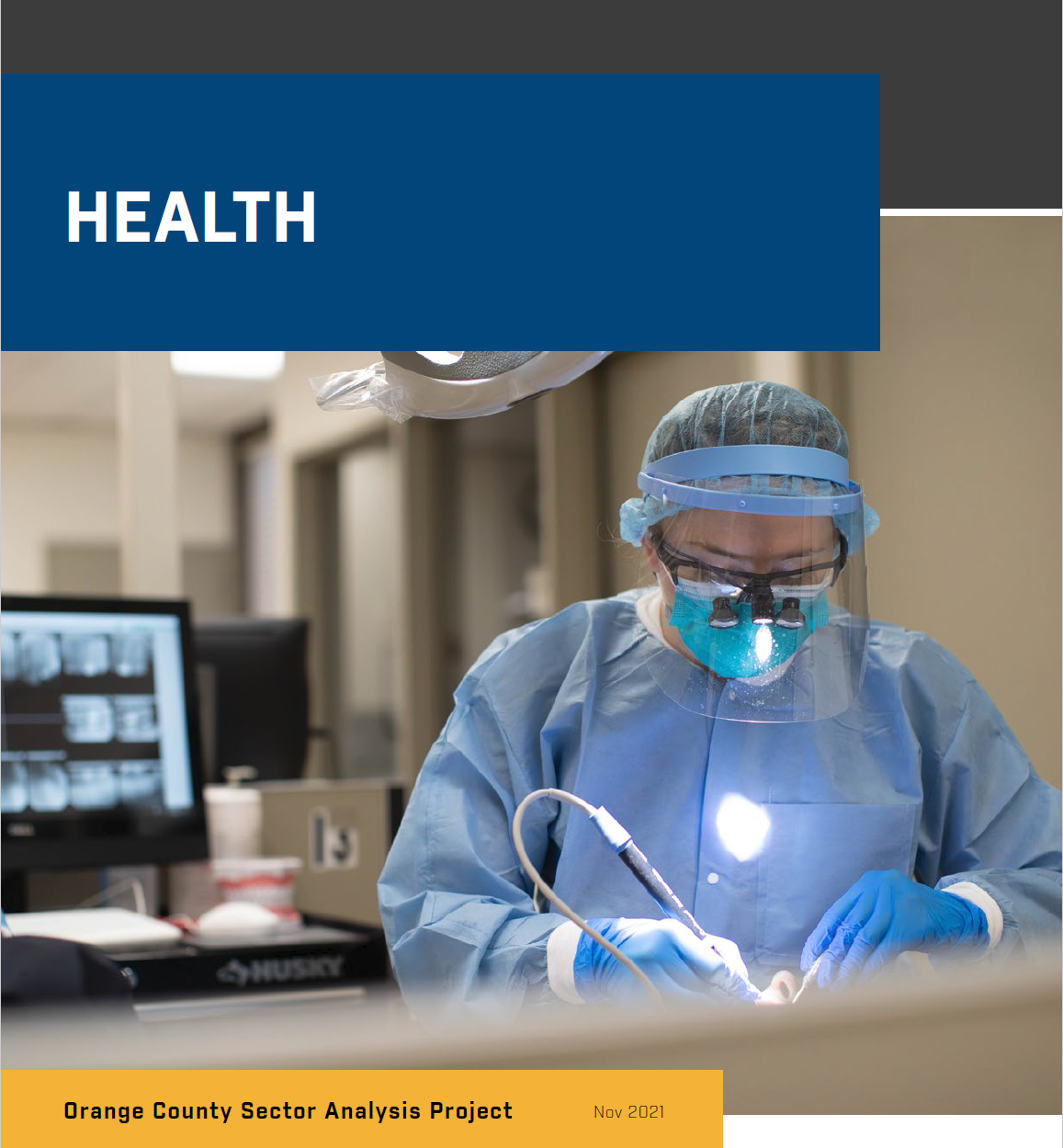 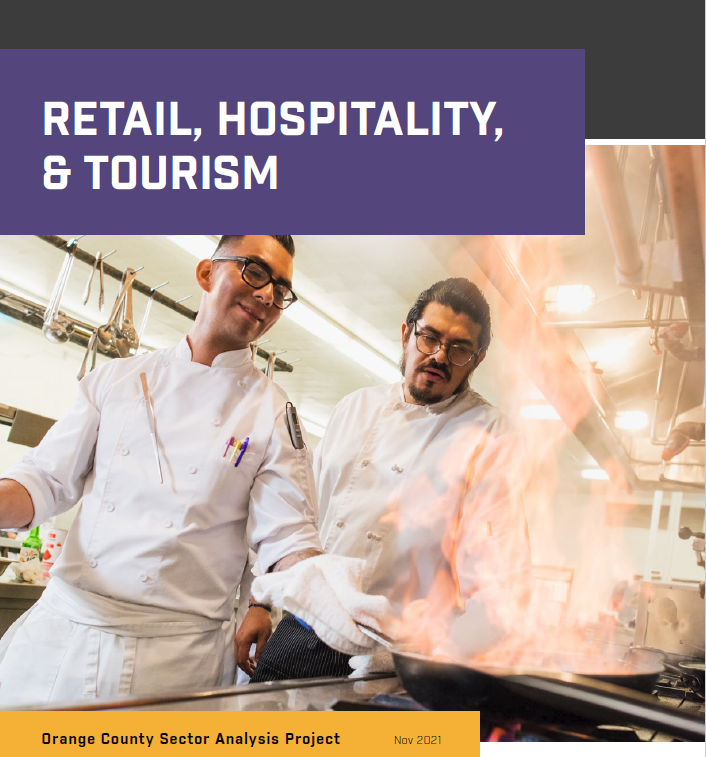 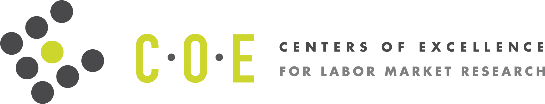 [Speaker Notes: https://coeccc.net/collection/orange-county-ocsap-2021/]
OCSAP 2021 Data Refresh
Current labor market data analyzed in November 2021
Post-COVID-19 recession
Accounts for changes to federal SOC and CIP systems
Living wage increased from $17.39 to $20.63

Due to these changes, some of OCSAP’s 2021 occupations differ from its 2019 occupations
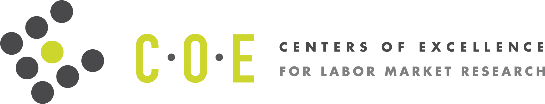 [Speaker Notes: https://coeccc.net/collection/orange-county-ocsap-2021/]
OCSAP 2019 vs. 2021 Changes
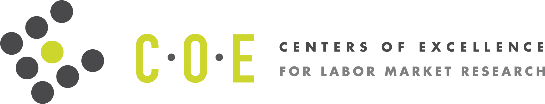 [Speaker Notes: New SOC Code or Title Count by Sector:
ICT and Digital Media: 6	
Health: 4
Advanced Manufacturing: 2
Advanced Transportation and Logistics: 2
Business and Ent: 2
Retail, Hospitality, and Tourism: 1]
OCSAP 2019 v. 2021
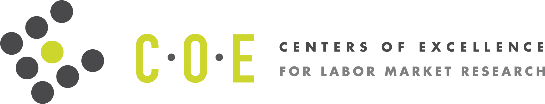 [Speaker Notes: https://coeccc.net/collection/orange-county-ocsap-2021/

Of the 145 occupations in the 2019 version, 109 (75%) remained either top middle-skill or most potential opportunity occupations, 18 (12%) moved from top middle-skill to most potential opportunity, 1 (.01%) moved from most potential opportunity to top middle-skill, and 17 (11%) were not included in the 2021 update.]
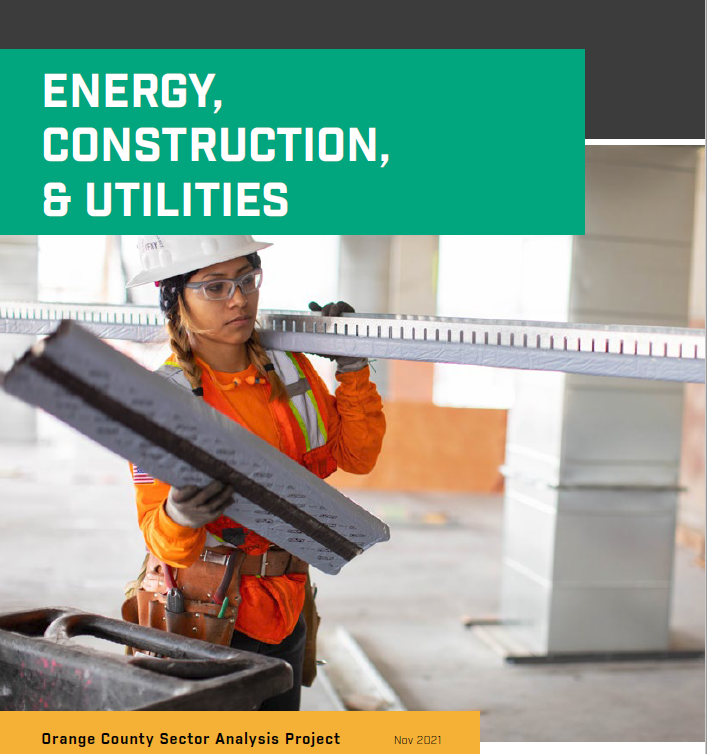 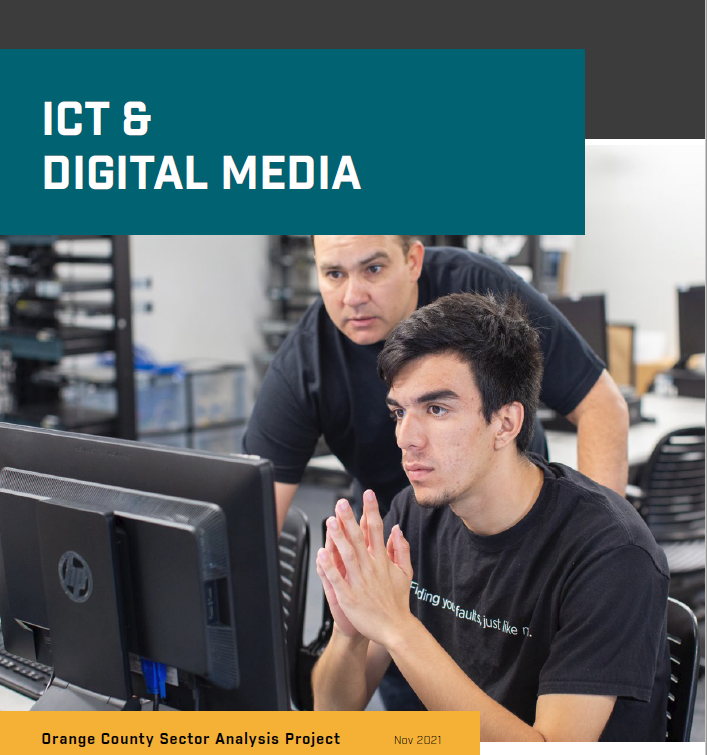 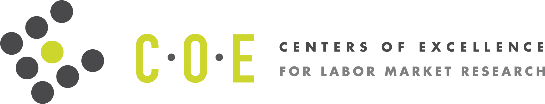 [Speaker Notes: https://coeccc.net/collection/orange-county-ocsap-2021/]
Executive Summary: Top Middle-Skill Jobs – All Sectors
[Speaker Notes: https://coeccc.net/collection/orange-county-ocsap-2021/

* indicates that the sector has an oversupply of labor, ^ indicates that this sector’s demand has been met, and N/A indicates that no community college program reported awards for this sector or no community college program is available for this sector.]
Executive Summary: Most Potential Opportunity Middle-Skill Jobs – All Sectors
[Speaker Notes: https://coeccc.net/collection/orange-county-ocsap-2021/

* indicates that the sector has an oversupply of labor, ^ indicates that this sector’s demand has been met, and N/A indicates that no community college program reported awards for this sector or no community college program is available for this sector.]
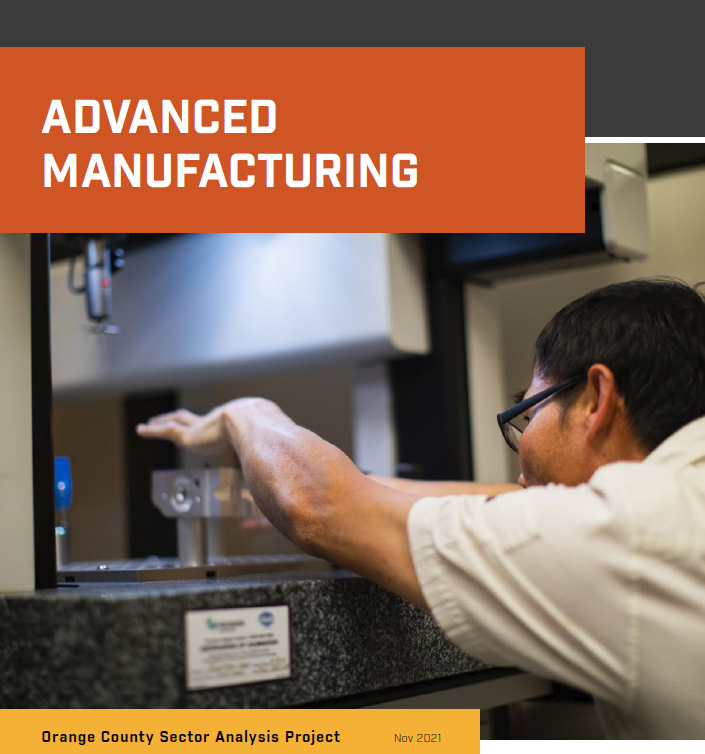 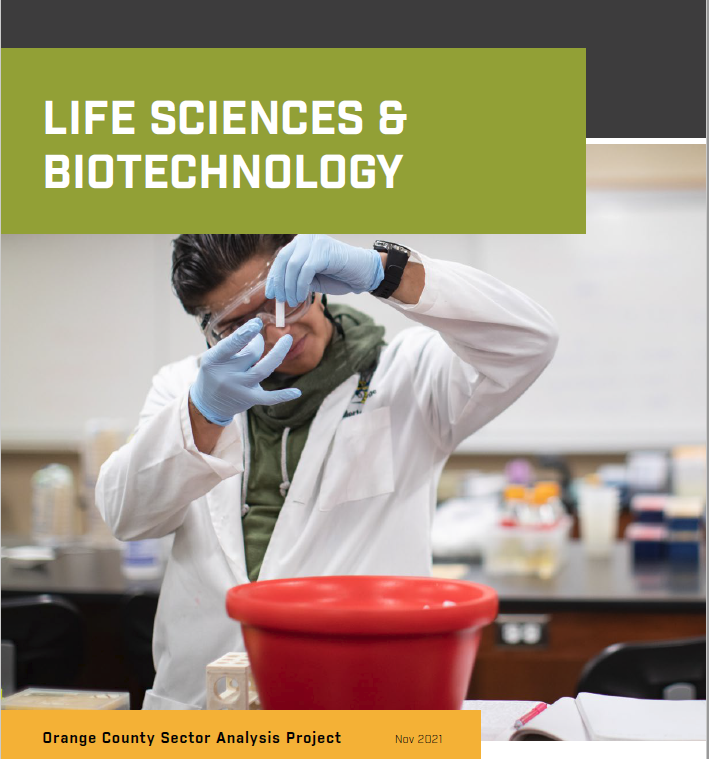 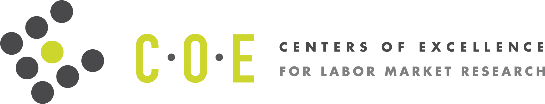 [Speaker Notes: https://coeccc.net/collection/orange-county-ocsap-2021/]
Business and Entrepreneurship
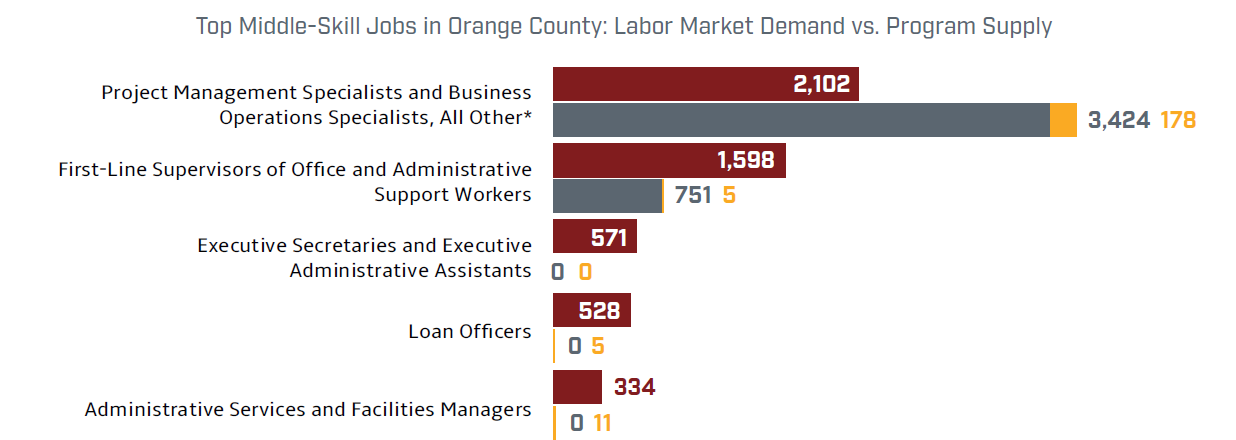 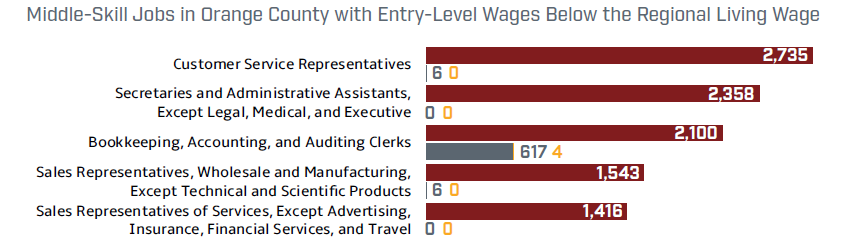 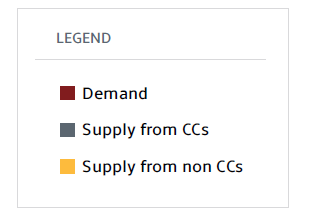 [Speaker Notes: https://coeccc.net/collection/orange-county-ocsap-2021

* indicates that the occupation has an oversupply of labor, ^ indicates that this occupation’s demand has been met, and N/A indicates that no community college program reported awards for this occupation or no community college program is available for this occupation.
/]
Life Sciences and Biotechnology
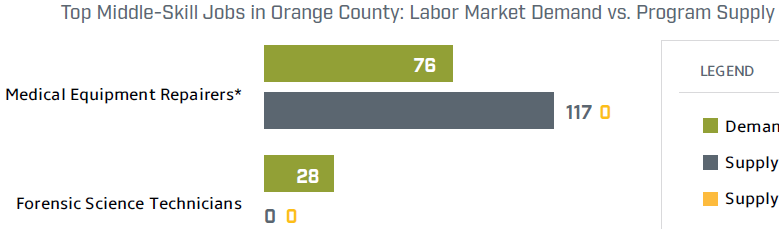 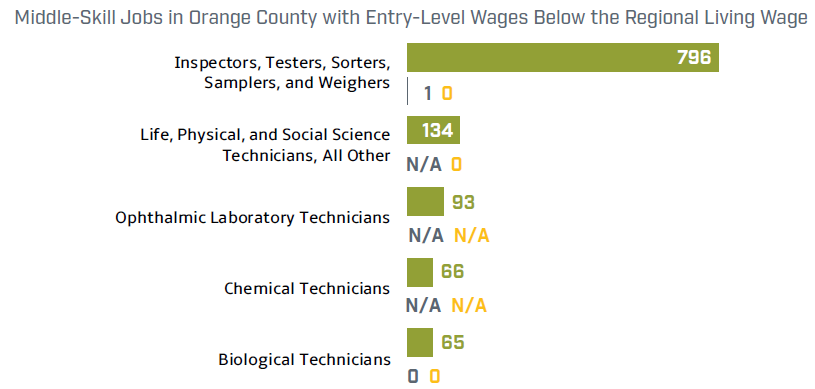 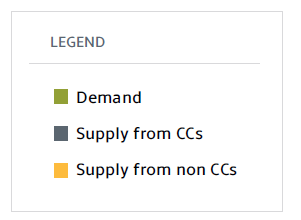 [Speaker Notes: https://coeccc.net/collection/orange-county-ocsap-2021/

* indicates that the occupation has an oversupply of labor, ^ indicates that this occupation’s demand has been met, and N/A indicates that no community college program reported awards for this occupation or no community college program is available for this occupation.]
Advanced Manufacturing
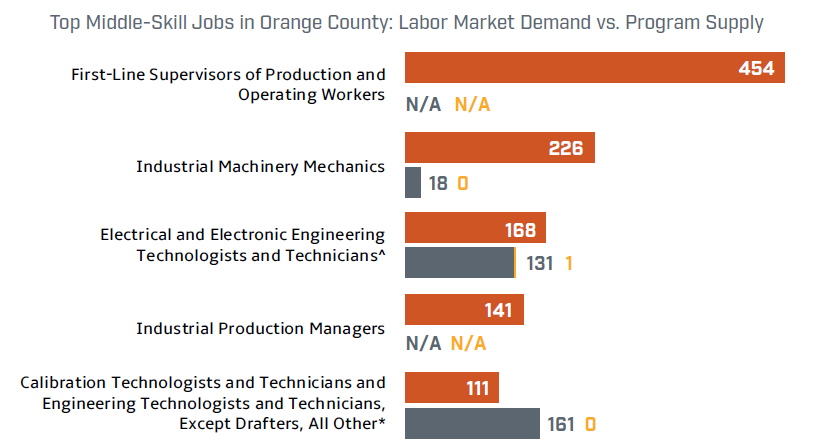 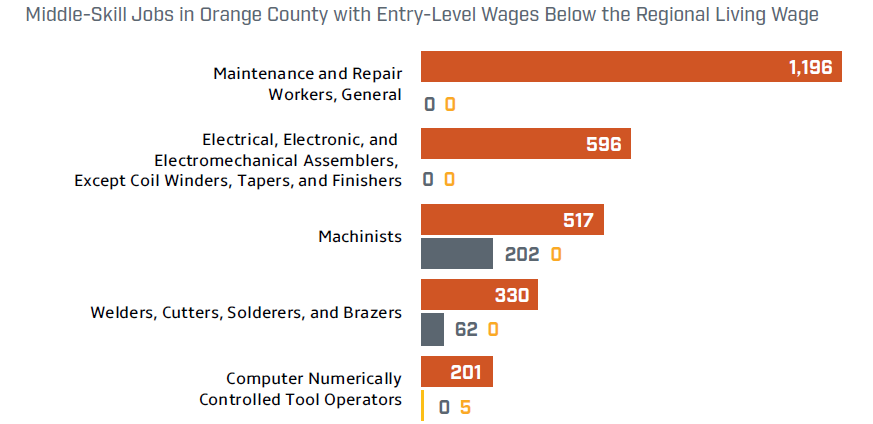 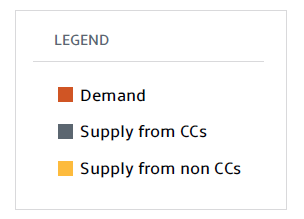 [Speaker Notes: https://coeccc.net/collection/orange-county-ocsap-2021/

* indicates that the occupation has an oversupply of labor, ^ indicates that this occupation’s demand has been met, and N/A indicates that no community college program reported awards for this occupation or no community college program is available for this occupation.]
Advanced Transportation and Logistics
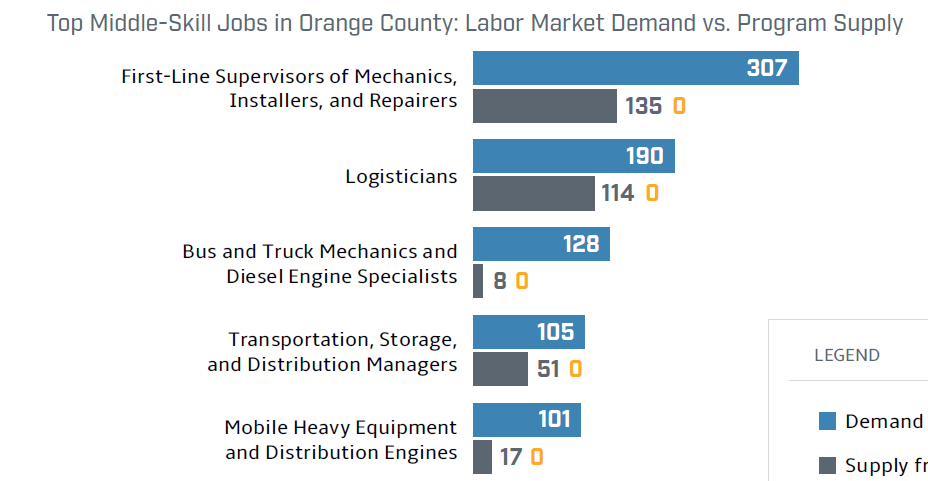 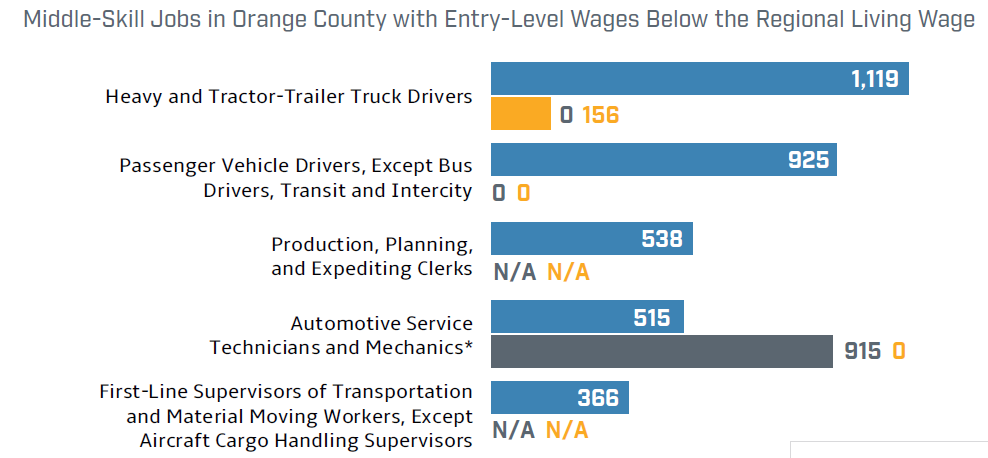 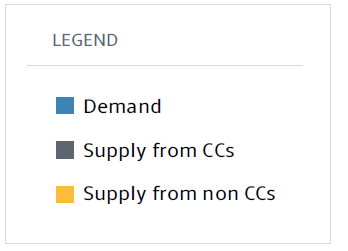 [Speaker Notes: https://coeccc.net/collection/orange-county-ocsap-2021/

* indicates that the occupation has an oversupply of labor, ^ indicates that this occupation’s demand has been met, and N/A indicates that no community college program reported awards for this occupation or no community college program is available for this occupation.

Supply for Automotive Service Technicians and Mechanics is overstated due to the automatic conferral of low-unit, local certificates by Santa Ana College in 2017-18.]
Energy, Construction, and Utilities
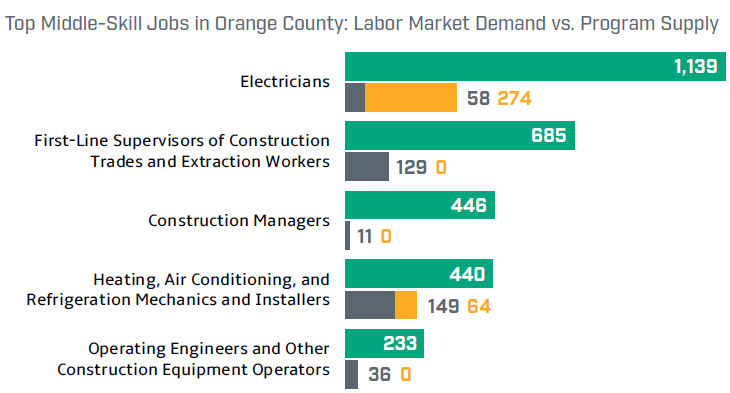 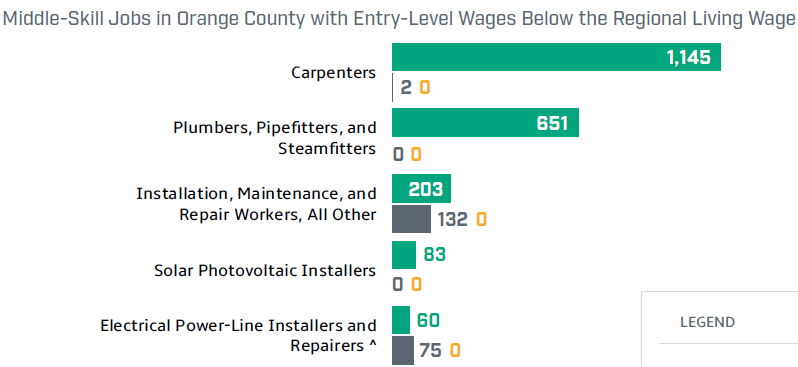 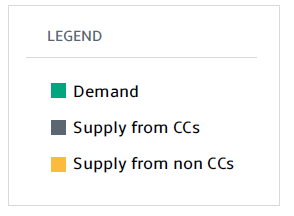 [Speaker Notes: https://coeccc.net/collection/orange-county-ocsap-2021/

* indicates that the occupation has an oversupply of labor, ^ indicates that this occupation’s demand has been met, and N/A indicates that no community college program reported awards for this occupation or no community college program is available for this occupation.]
Health
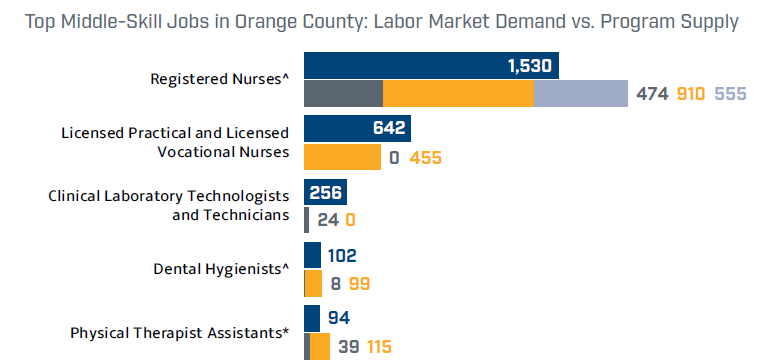 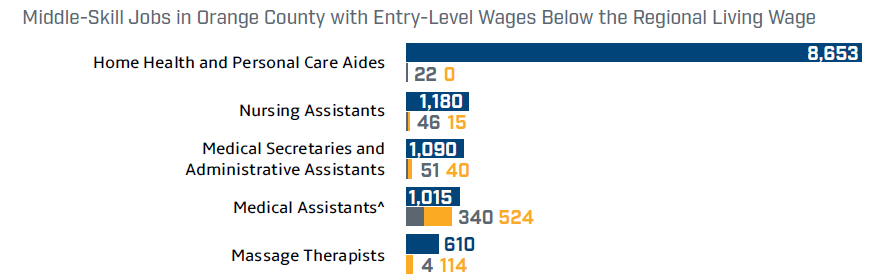 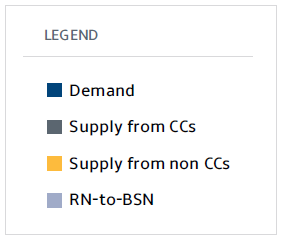 [Speaker Notes: https://coeccc.net/collection/orange-county-ocsap-2021/

* indicates that the occupation has an oversupply of labor, ^ indicates that this occupation’s demand has been met, and N/A indicates that no community college program reported awards for this occupation or no community college program is available for this occupation.]
ICT and Digital Media
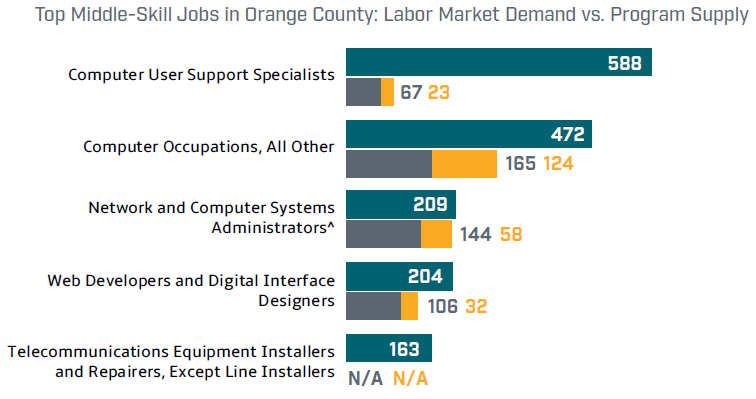 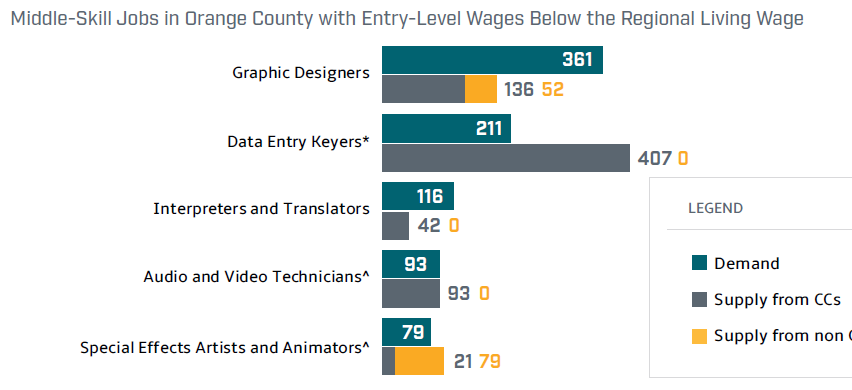 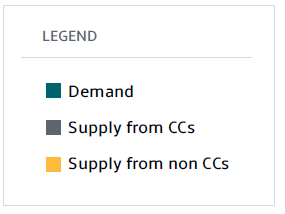 [Speaker Notes: https://coeccc.net/collection/orange-county-ocsap-2021/

indicates that the occupation has an oversupply of labor, ^ indicates that this occupation’s demand has been met, and N/A indicates that no community college program reported awards for this occupation or no community college program is available for this occupation.

When comparing the ICT vs. Digital Media jobs, there is an undersupply for ICT but an oversupply for Digital Media:

ICT Gap: 555 awards = 2,020 Openings - 1,462 awards
Digital Media Gap: -465 awards = 917 openings – 1,382 awards]
Retail, Hospitality, and Tourism
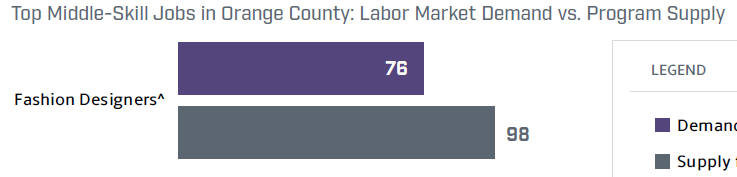 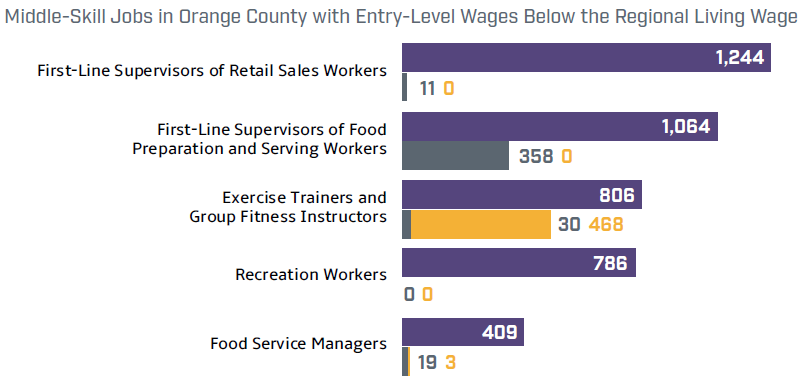 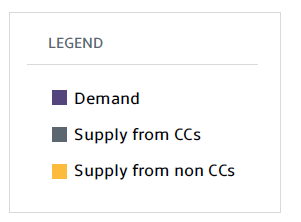 [Speaker Notes: https://coeccc.net/collection/orange-county-ocsap-2021/

* indicates that the occupation has an oversupply of labor, ^ indicates that this occupation’s demand has been met, and N/A indicates that no community college program reported awards for this occupation or no community college program is available for this occupation.]
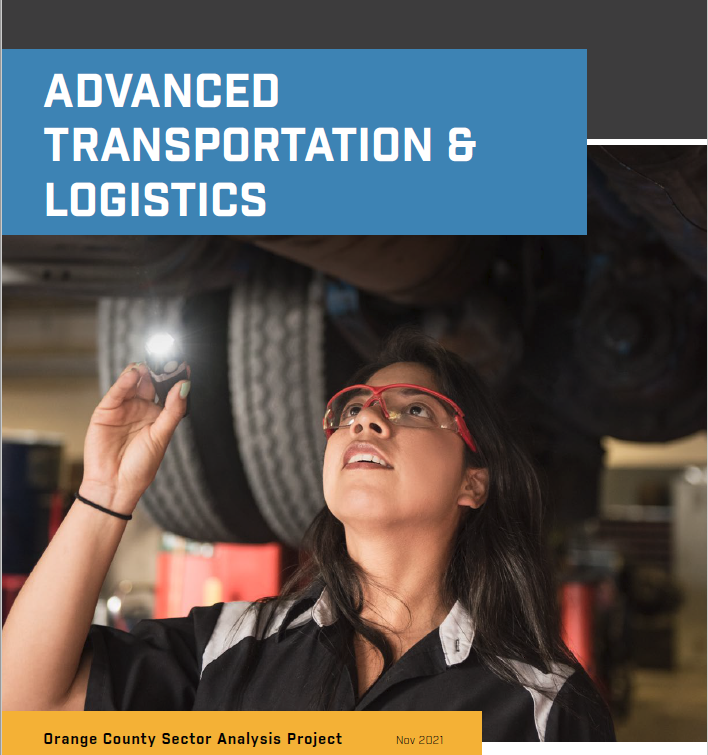 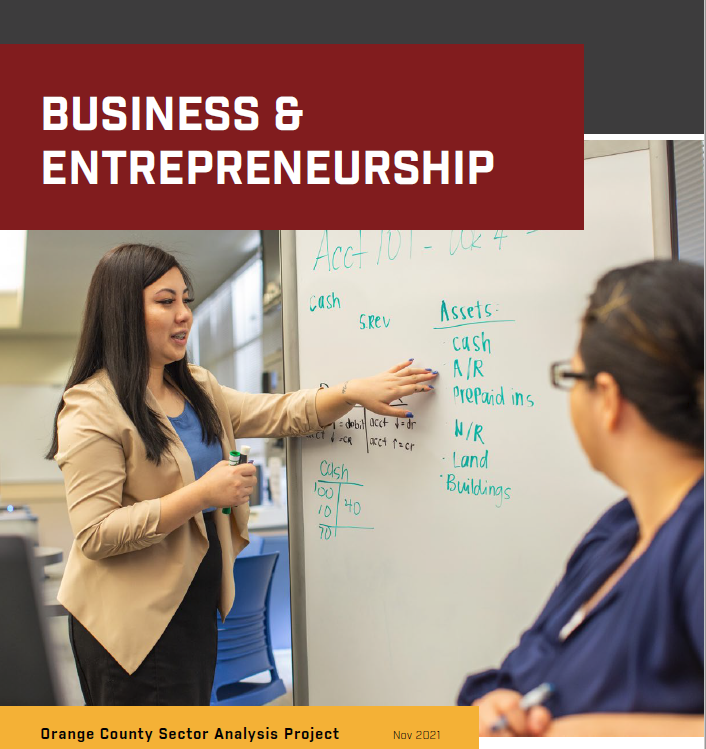 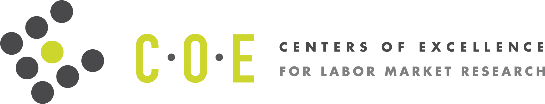 [Speaker Notes: https://coeccc.net/collection/orange-county-ocsap-2021/]
OC Center of Excellence
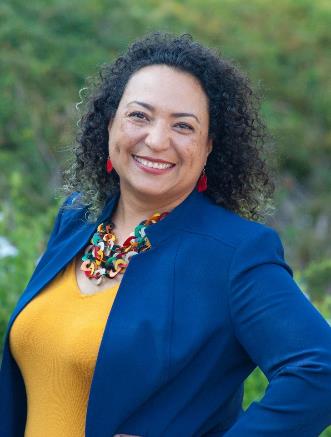 Jesse Crete, Ed.D.
Orange County COE Director
crete_jesse@rsccd.edu

Jacob Poore
Orange County COE Research Analyst
poore_jacob@rsccd.edu


coeccc.net
OC Sector Analysis Project 2021:Briefs & Profiles
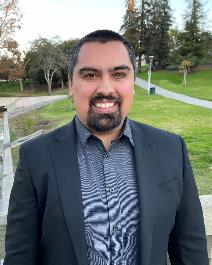 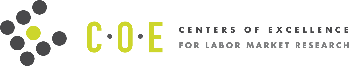 [Speaker Notes: coeccc.net

https://coeccc.net/collection/orange-county-ocsap-2021/]